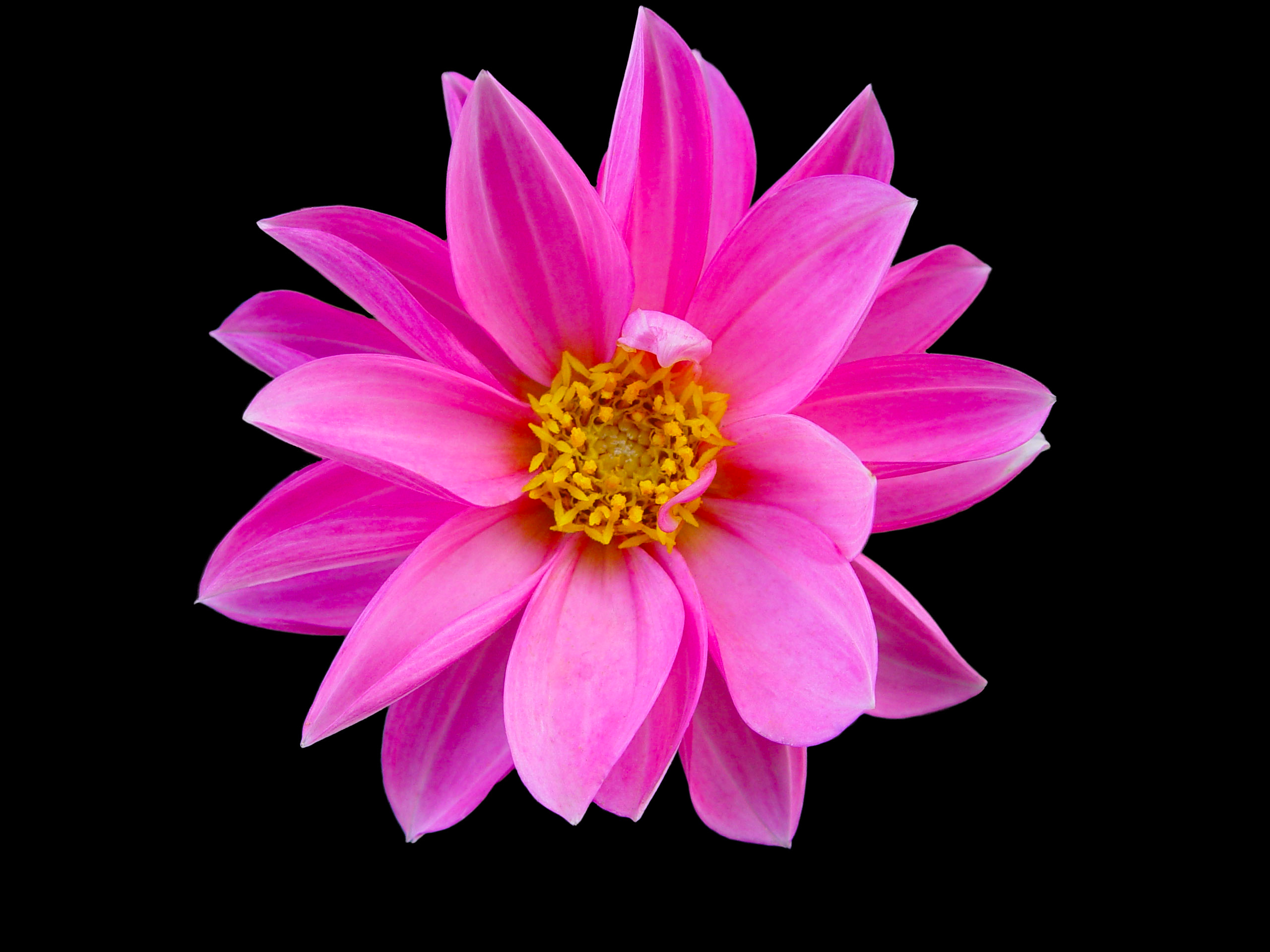 3/24/15
Admit Slip
You have a pink flower of unknown type.You want to find out if the pink color is a dominant trait, or exhibits incomplete dominance. What genotype should you breed the flower with to make this determination?
What results would give you each answer?
Make punnet squares as evidence.
Today in Room 315…
ADMIT SLIP: Pink flower testing
HW: Complete classwork and crossword
CONTENT OBJ: SWBAT define and provide examples for incomplete dominance
LANG. OBJ: SWBAT write their own punnet square problem
ANNOUNCEMENTS: ASPEN sadness…
AGENDA:
STUFF
EXIT SLIP: Begin SpongeBob HW
Genotype vs. Phenotype
Volunteer to explain
Write definition in journals if you don’t have it
Genotype = Gene code (in letters)
Phenotype = physical appearance (how it looks)
Incomplete Dominance
What is it?
In your journals, write the scientific definition.
Incomplete dominance: One allele is not completely dominant over another, resulting in an “intermediate” (blend between the two) during the heterozygous condition
Codominance*
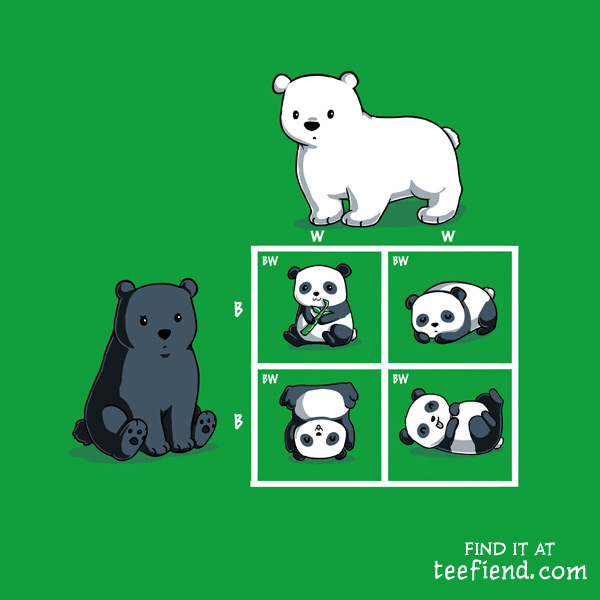 Thoughts?
A relationship among alleles where both alleles contribute to the phenotype of the heterozygote
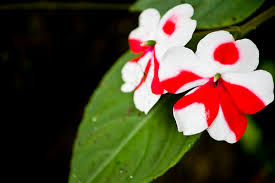 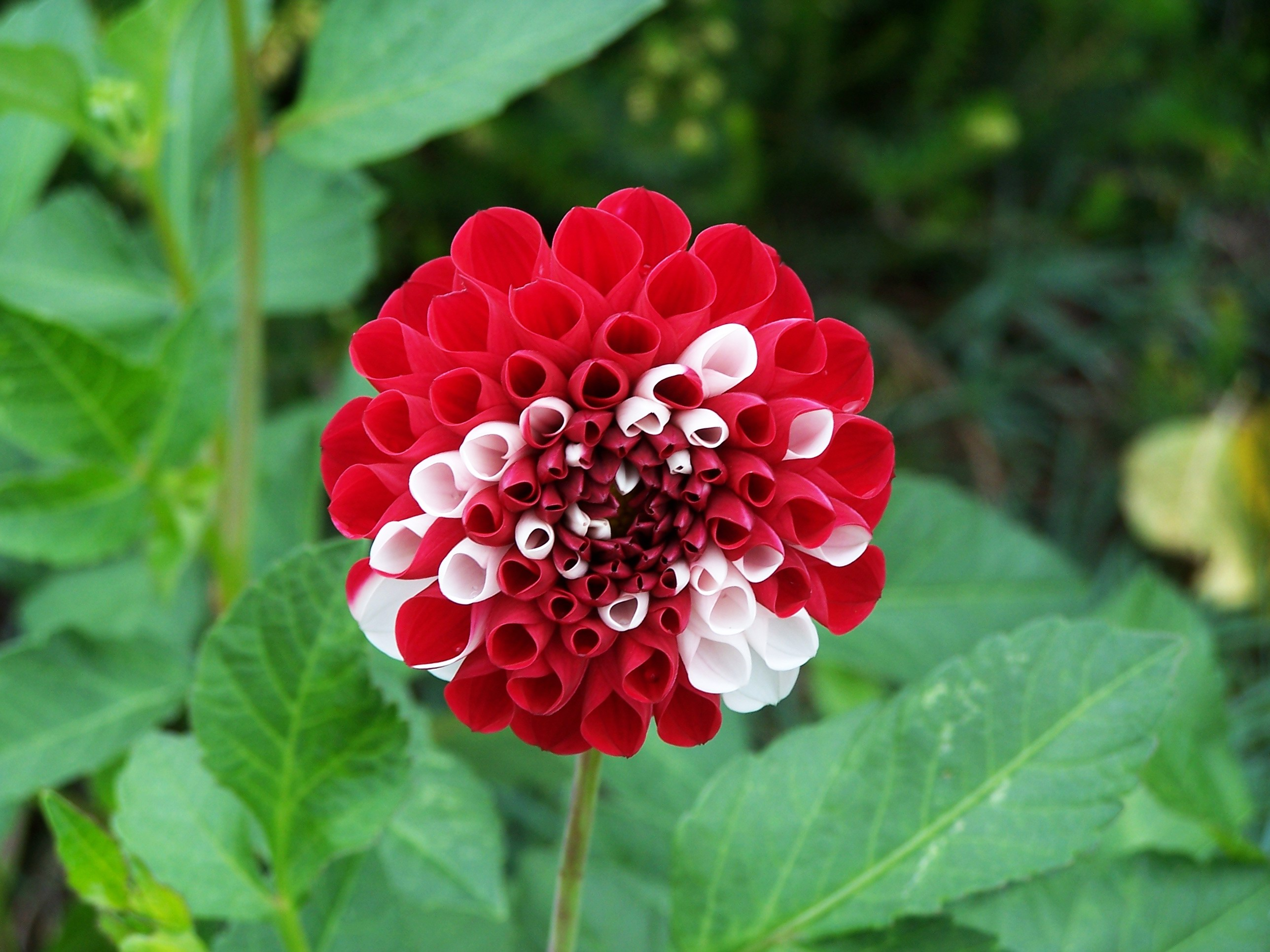 d
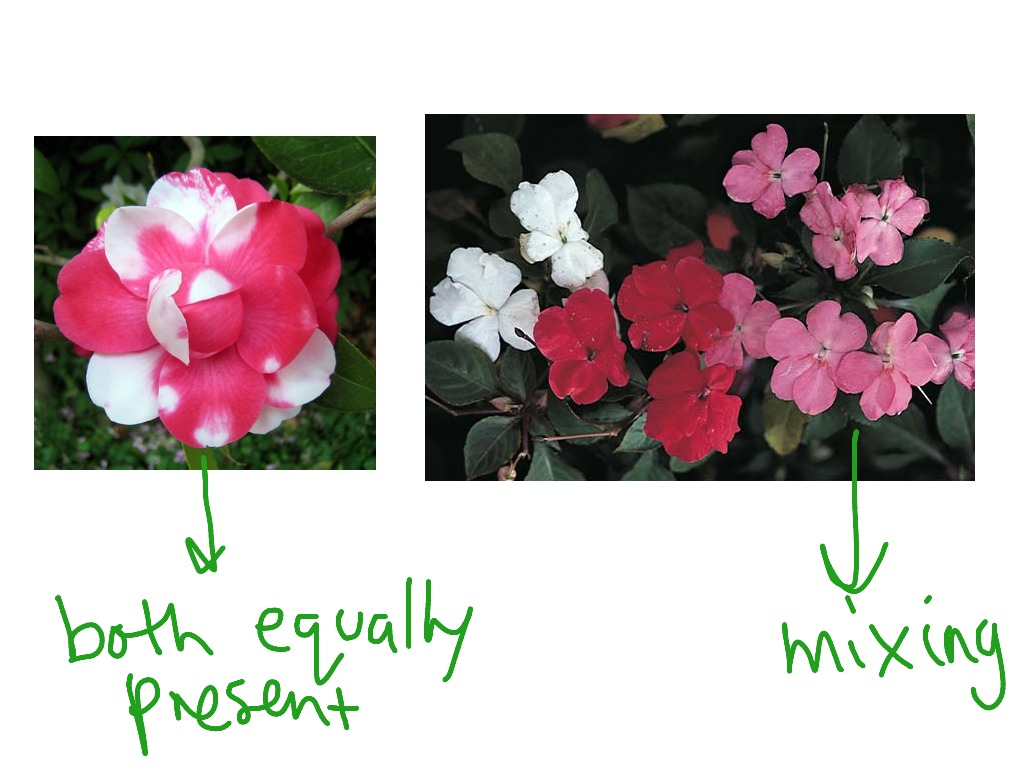 Incomplete dominance = blend between alleles

Codominance = 
each allele is equally present
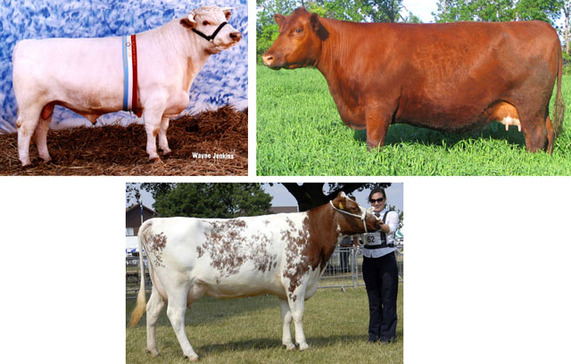 Sample Problem
BW = speckled cow
Some species of bovine exhibit codominance in their coat patterns. If a white bull (WW) is mixed with a brown cow (BB). What will the genotype of the offspring be? What will they look lik?
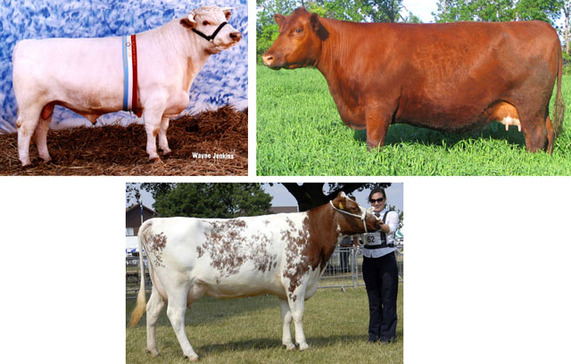 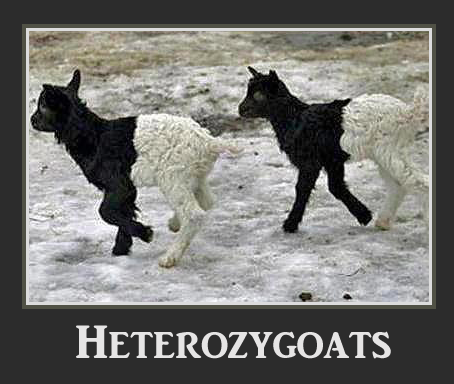 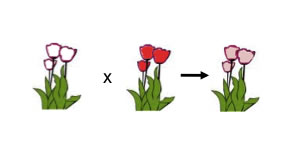 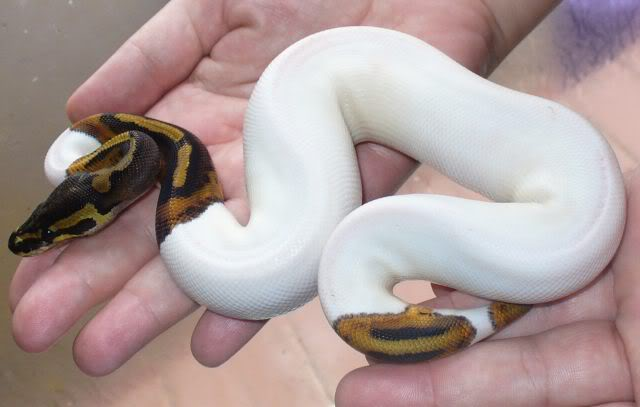 Sample Problem
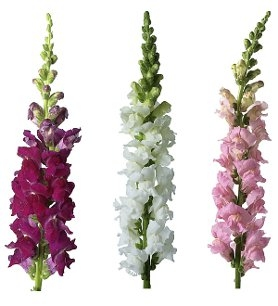 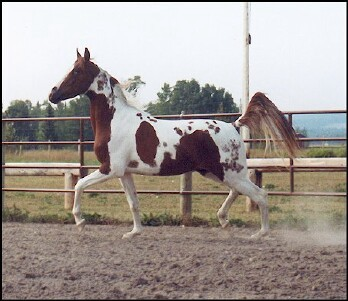 Can you identify the following genotypes as codominance or incomplete dominance?
Rr
DG
TW
Dd
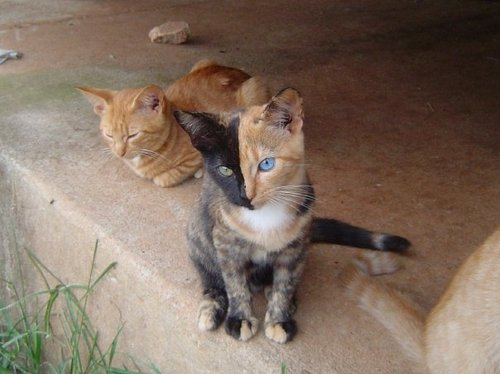 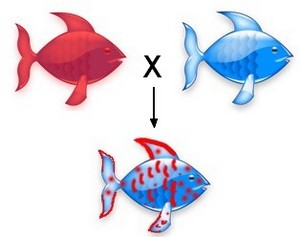 Genotyping Dogs
How’d you do?
Review
If you come up with a good one, I can use it in future years!
Write your own…
You have 7 minutes to write your own Punnet square problem involving one trait. 
Directions: 1) Write the problem on a separate sheet of paper2) Complete the problem in your journal (aka create an answer key)
Then, UPON MY DIRECTION…
3) Find a partner and switch problems to complete4) Check your answers with each other
If you come up with a good one, I can use it in future years!
Example Problems
Ex 1) Lions can have thick manes or thin manes. Thick mane (T) is dominant to a thin mane (t). The following parents breed: father = TT mother = Tt. What percent of their children will have a thick mane?
Ex 2) Maria is heterozygous for brown eyes. If brown is dominant to blue, what were the possible genotypes of her parents?